The myth of Scylla and Charybdis
By Telesio Primary School
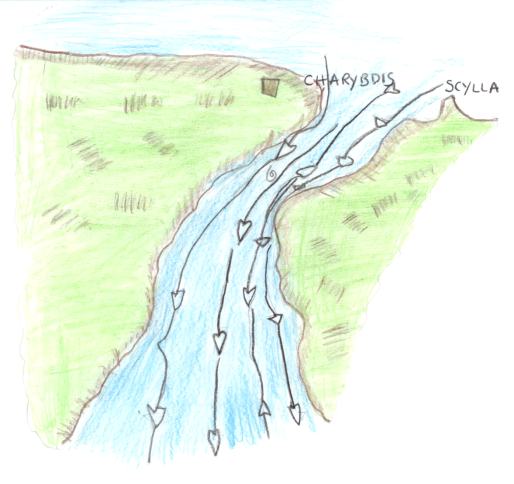 Scylla and Charybdis were two mythical sea monsters living on opposite sides of the Strait of Messina between Italy and Sicily.
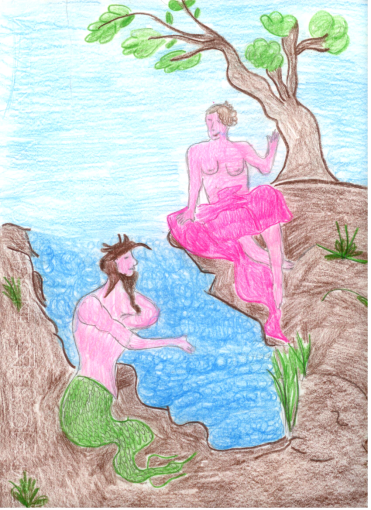 Scylla was once a beautiful sea nymph loved by the sea god Glaucus.
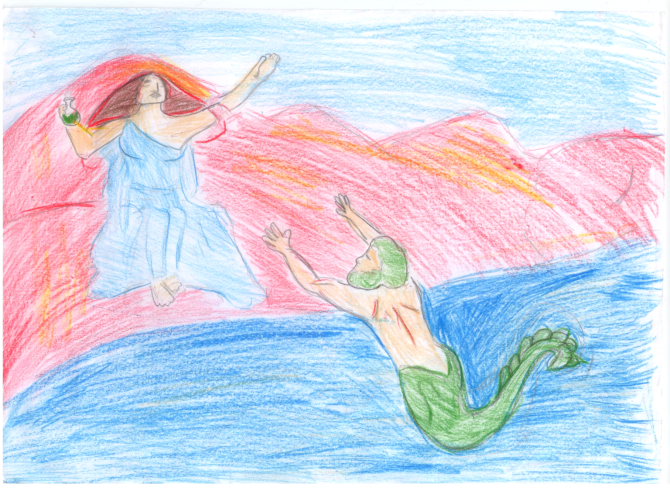 Glaucus went to the witch Circe and asked her for a love potion to make Scylla return his love.
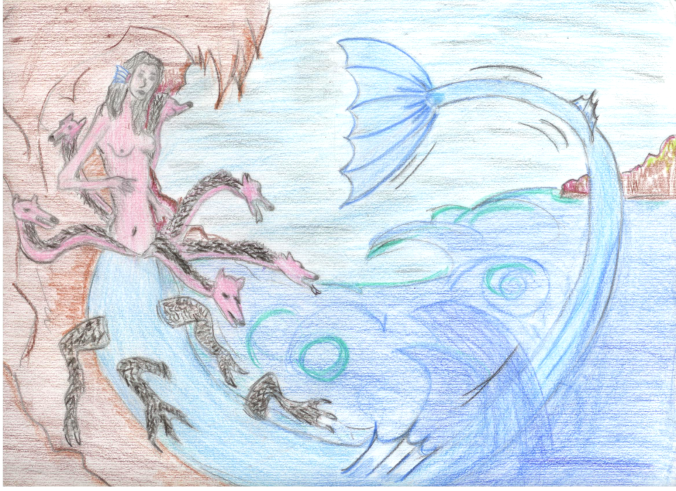 Circe fell in love for Glaucus and, jealous of Scylla, used her magic to transform her into a monster with twelve feet and six heads.
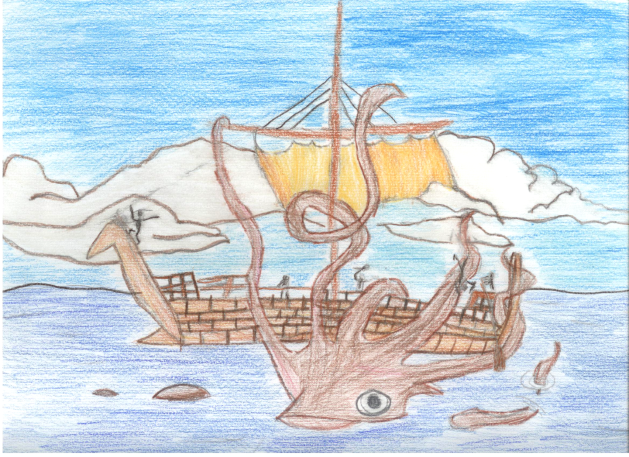 Scylla hid herself in a cave in the Strait of Messina and, when ships passed close by her, she struck out to grab and eat the sailors.
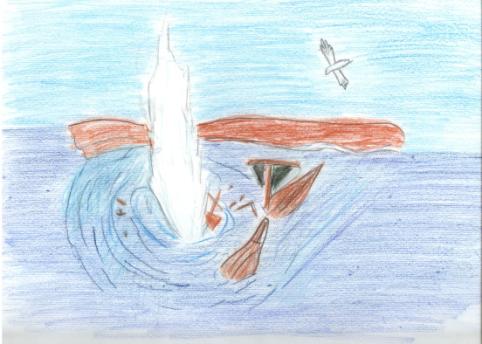 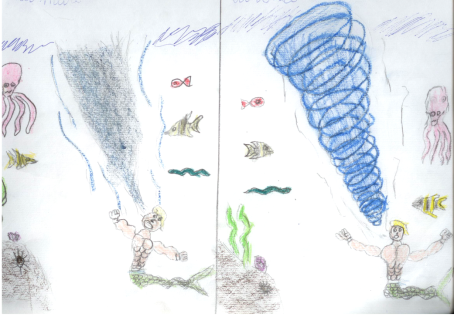 Charybdis was a dangerous sea monster, who lived in the Strait of Messina, opposite Scylla. Three times a day, it swallowed a huge amount of water, before belching it back out again, creating large whirlpools capable of dragging a ship underwater.
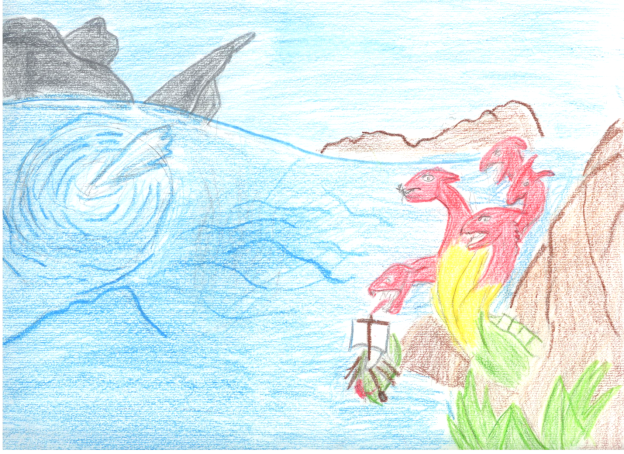 Ships sailing the strait were almost certain to be destroyed by one of the monsters.